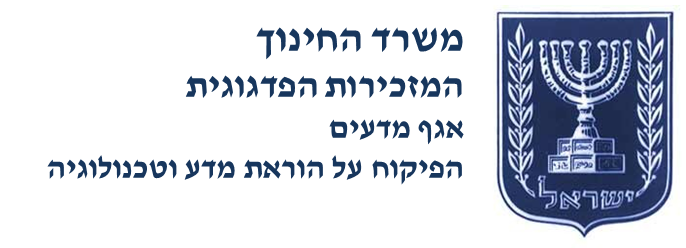 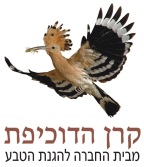 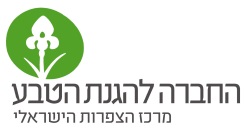 תכנית חקר ציפורים ביסודי ובחטיבת ביניים
הדס כץ שדה חן – מרכז ארצי למדע - למורי מו"ט ביסודייהבית לוריא- מרכז ארצי מכון ויצמן - למורי מו"ט בחט"ב שלומית ליפשיץ - המרכז לטיפוח ציפורי הבר בחצר
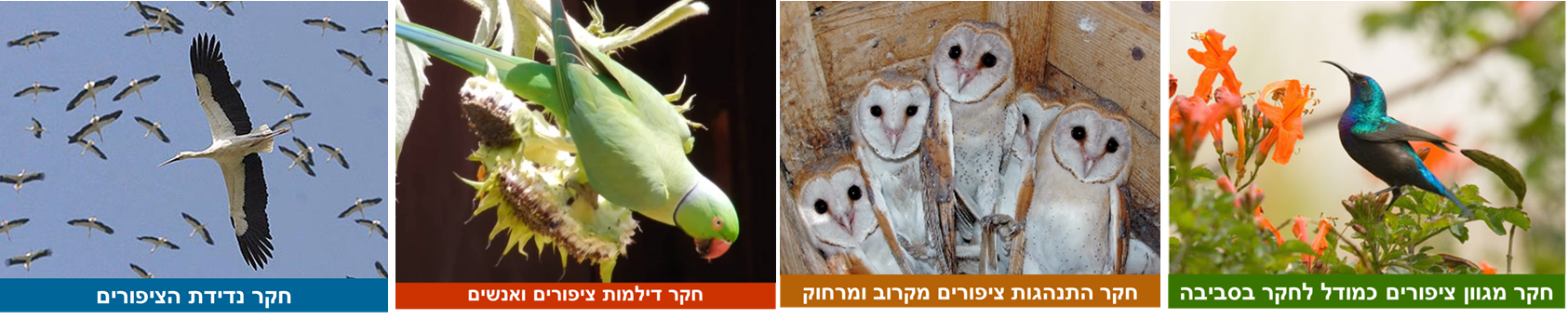 למה ציפורים? מיהם הצפרים? ואיך זה מתחבר לחקר?
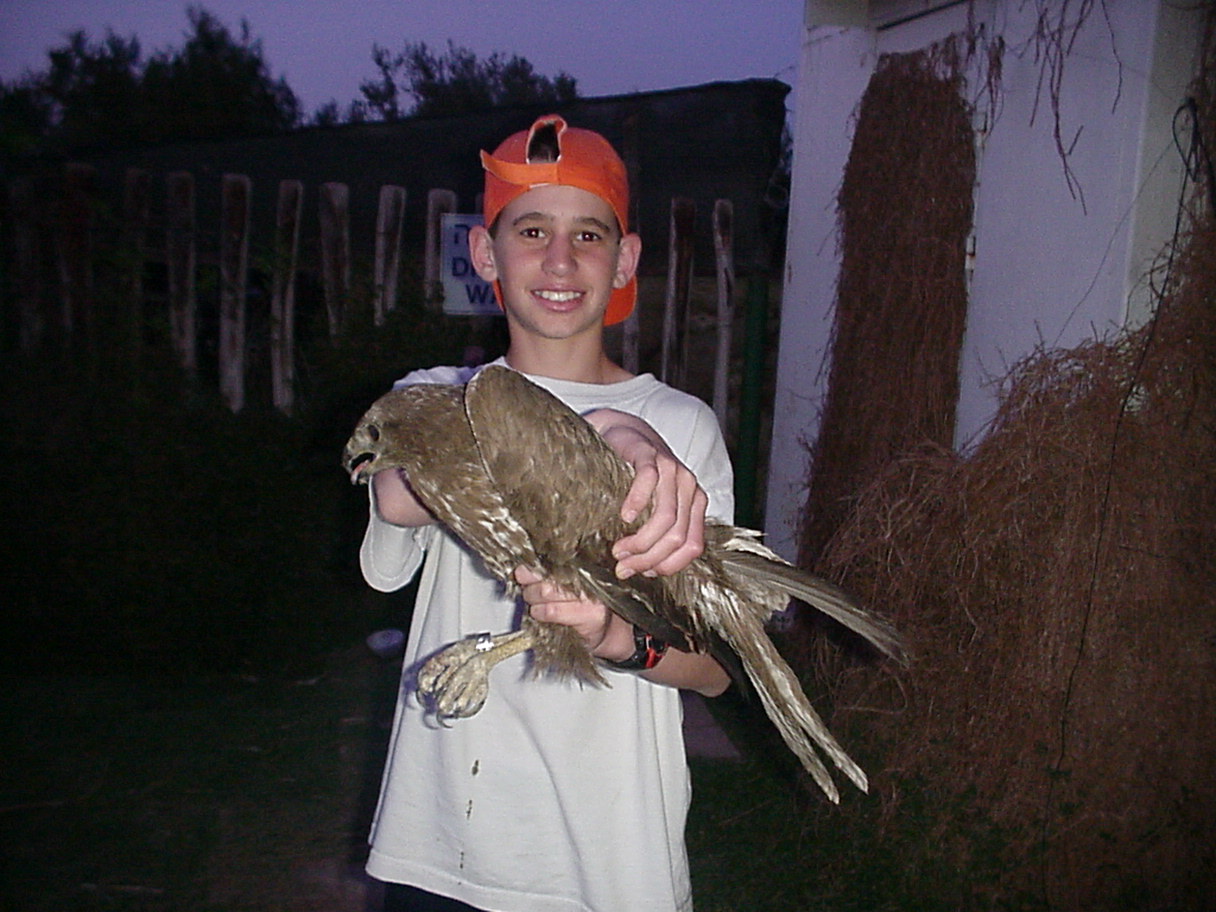 כדי לגדל דור של ילדים שמתבוננים...שמבחינים שיש עמוד חשמל ויש עליו ציפורים עליו,
מסתקרנים, שואלים, מתעניינים, חוקרים,
מציקים למומחים עד שיקבלו תשובה, 
מבינים  מה רואים (תופעות), 
יודעים לקרוא את "ספר הטבע" שסביבנו... 
נתפסים לעניין: חווים, מתלהבים, 
משוגעים לדבר, מעריכים,נהנים מהדרך של  חנוך לנוער על פי דרכו

הופכים לפעילים : אכפתיים, שומרים, אזרחים ירוקים, משתתפים במדע אזרחי
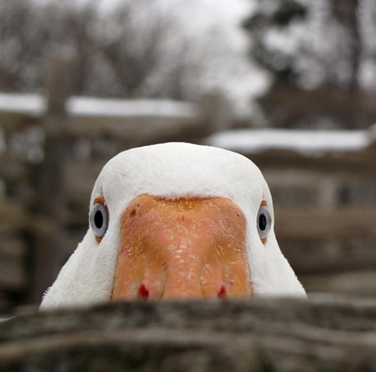 צפייה בסרטונים, כמו: "ישראל גן עדן לציפורים"
https://www.youtube.com/watch?v=Loa1js_MYFQ&list=PLwXG5QRWGUnATAeSz37qOhKWfiWdb5Apq&index=3
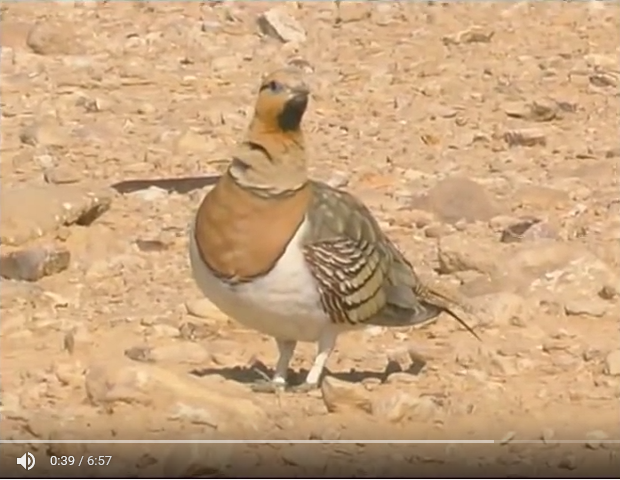 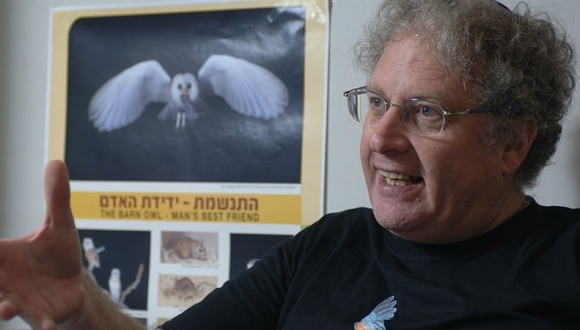 תמיכה אקדמית:פרופ' יוסי לשםומרכזי הצפרות ברחבי הארץ
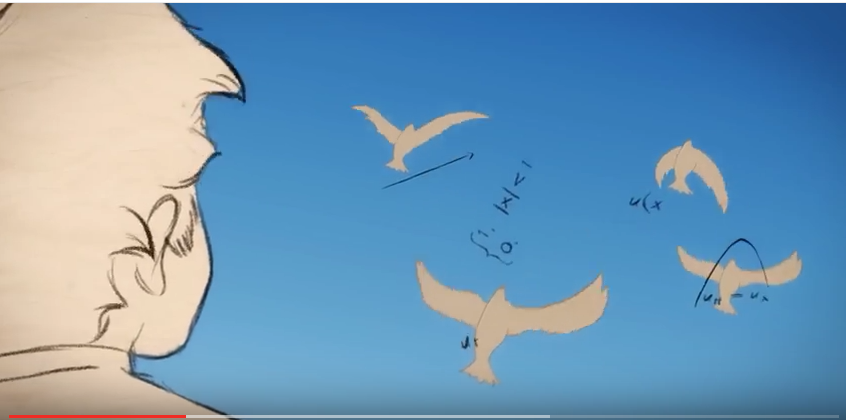 "האיש שלימד אותי לעוף"
אנחנו מקדמים יעדים מרכזיים במקצוע מדע וטכנולוגיה:
למידה בדרך החקר המדעי וחקר מבוסס תופעות ודילמות
למידה חוץ כיתתית- התנסותית ופעילה
למידה שיתופית בסביבות מקוונות
חינוך לקיימות והצמחת דור העתיד של חוקרי הסביבה
במגוון גדול של נושאים:
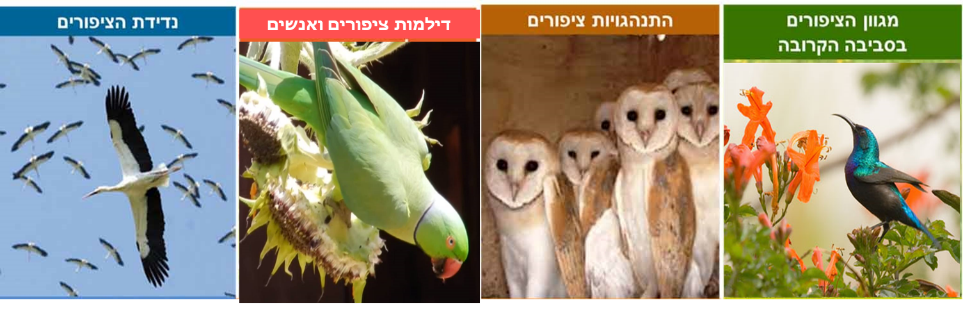 [Speaker Notes: להחליף לוגו]
דף חקר ציפורים במרחב הפדגוגי של מדע וטכנולוגיה ביסודי רושמים בגוגל "מרחב פדגוגי מדע וטכנולוגיה – תכנית חקר ציפורים"
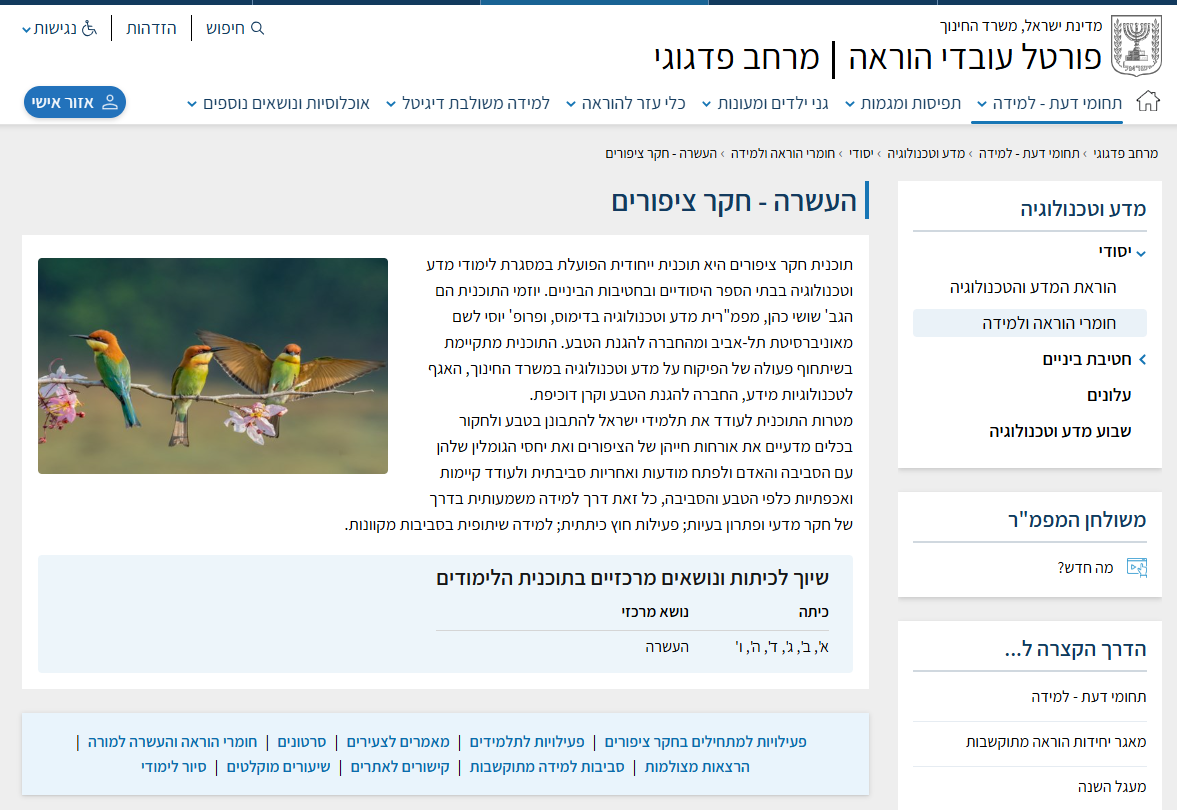 דף חקר ציפורים במרחב הפדגוגי של מדע וטכנולוגיה בחט"ב רושמים בגוגל "מרחב פדגוגי מדע וטכנולוגיה – תכנית חקר ציפורים וסביבה"
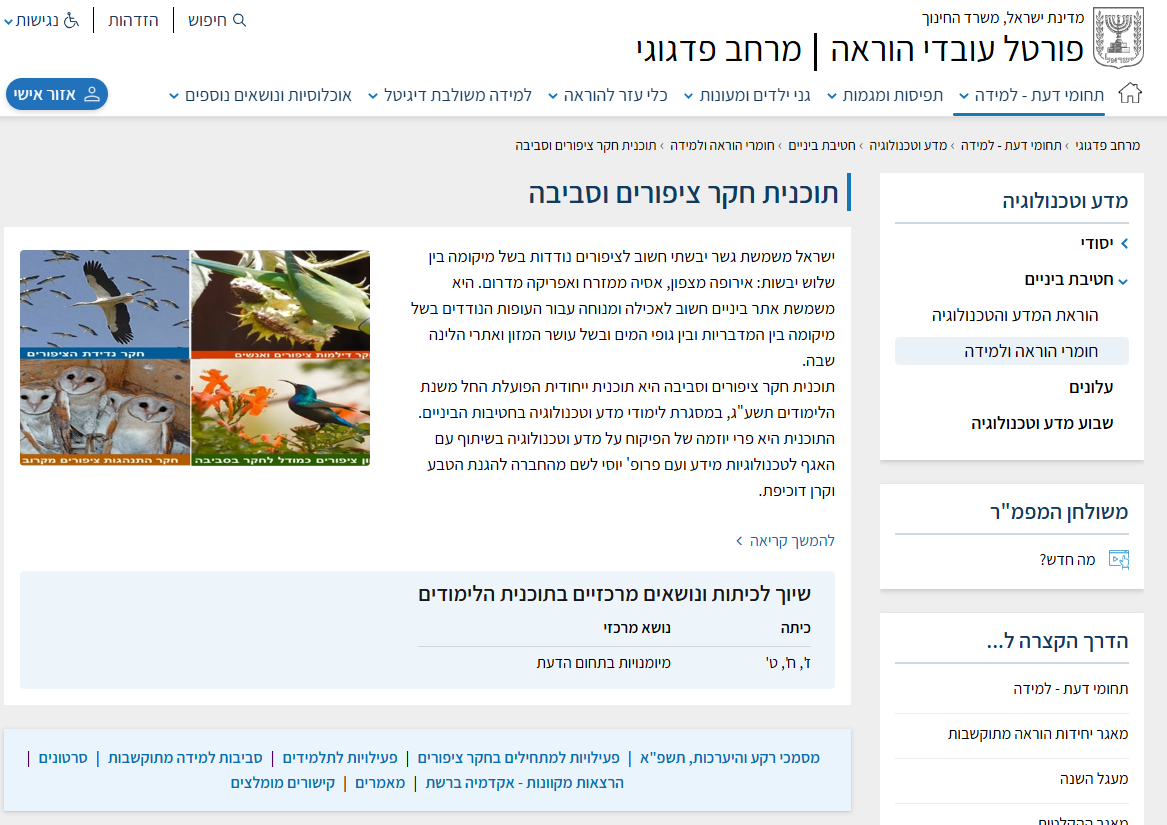 מרחב שיתופי של חומרי עזר לתהליכי חקר ציפורים בכיתה- למורה ולתלמיד
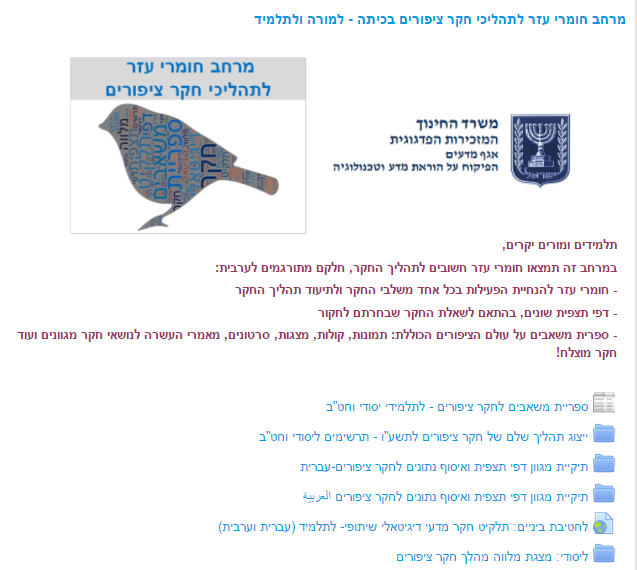 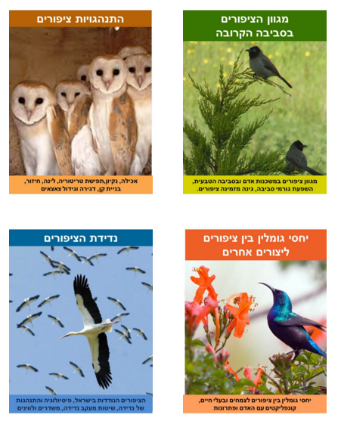 ספריית משאבים לחקר ציפורים - ליסודי וחט"ב 
תלקיט חקר מדעי דיגיטאלי שיתופי- לתלמיד (עברית וערבית) - לחטיבת ביניים תיקיית מגוון דפי תצפית ואיסוף נתונים לחקר ציפורים-עברית
תיקיית מגוון דפי תצפית ואיסוף נתונים לחקר ציפורים العربية
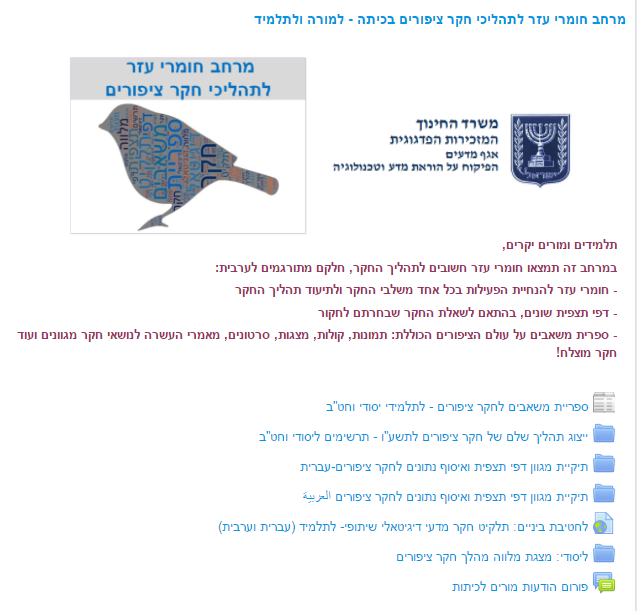 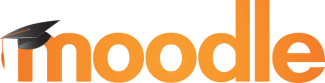 ספריית משאבים שיתופית לחקר ציפורים - ליסודי וחט"ב
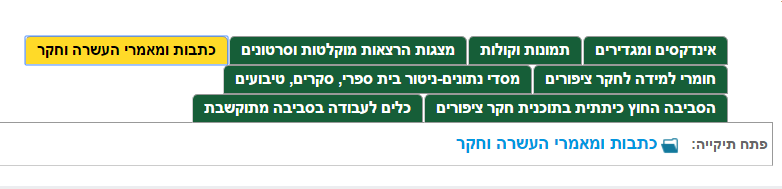 לוחצים
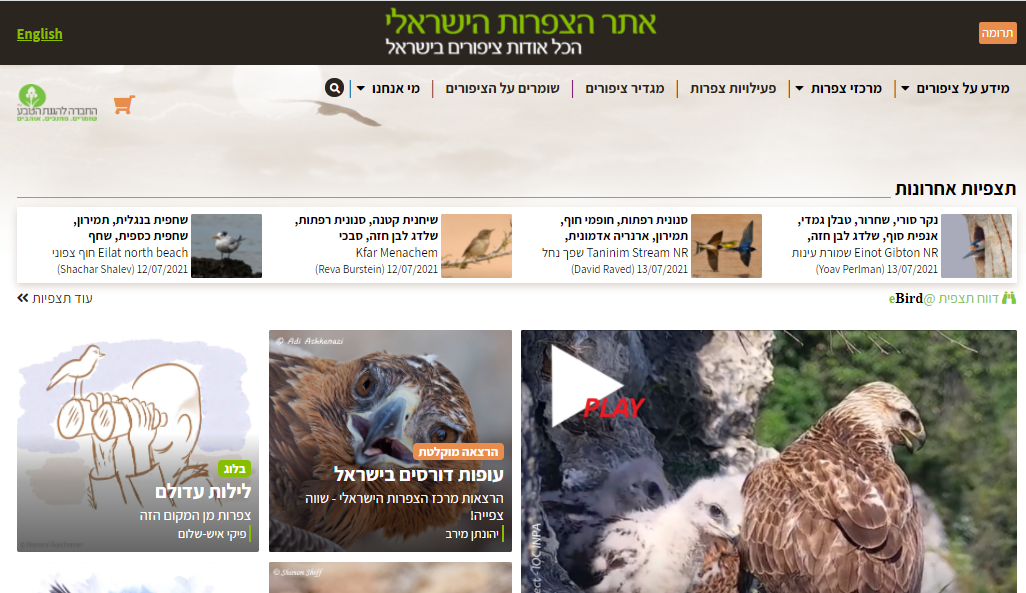 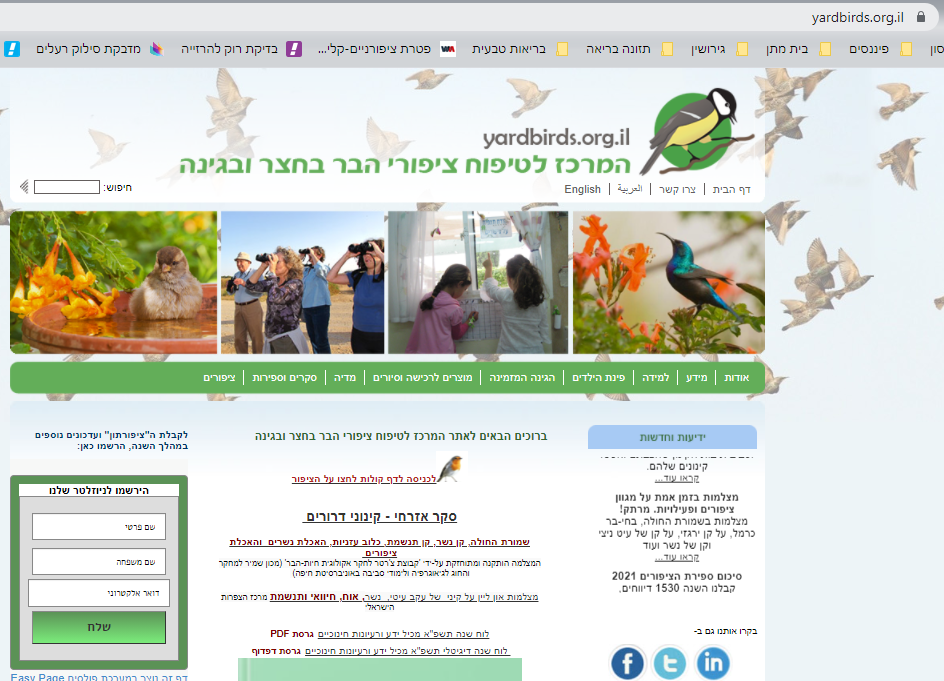 הרצאות "אקדמיה ברשת" מוקלטות בנושאי חקר ציפורים
הרצאות ניוספות בנושא ציפורים וצפרות
מגוון הרצאות מימי העיון של מרכז הצפרות הישראלי, אורך ההרצאה 25-45 דקות60 הרצאות ממגוון נושאים על ציפורים וצפרותהרצאות מוקלטות של פרופ' יורם יום טוב:
   הרצאות מוקלטות של פרופסור יורם יום טוב בנושאי צפרות ותחומי זואולוגיה נוספים בארץ ישראל
שיעורים מוקלטים בנושא ציפורים וצפרות
שיעורים מוקלטים בנושא ציפורים וצפרות1. סדרת סרטונים של נועם וויס, שהופקו במסגרת תוכנית חקר ציפורים:א. שמירת טבע וטיבועב. התאמת ציפורים לסביבתןג. ציפורים נודדות ד. נדידת הציפורים
2. סדרת שיעורים מוקלטים של ד"ר שרה קלצ'קו הדס כץ שדה חן ויוחאי וסרלאוף: במסגרת מערכת השידורים הלאומית של משרד החינוך.סדרת שיעורים מוקלטים בנושא "התבוננות"
משימות אוריינות מדעית משלבות מיומנויות
פעילויות מאתר מט"ר:
גינה מזמינת ציפורים – משימת פתרון בעיות בטכנולוגיה – לכיתה ד', וגם לכיתה ז'
מיינה מין פולש – משימה אוריינית לכיתה ו', וגם לחטיבת ביניים
ציפורים וחקלאות – משימה אוריינית לכיתה ו', וגם לחטיבת ביניים
שאלות אורייניות על ציפורים ממבחני המיצב לחט"ב – על המיינה ועל הגדרון
משימות אוריינות בילקוט הדיגיטאלי אופק לעל יסודי- מדע וטכנולוגיה:
חקר באמצעות תצפית משימה המקנה לתלמידים הבנה של תהליך החקר והפעלת המיומנויות
שלל הדייג בכנרת
מחקר שנערך אודות הקשר בין דגי אמנון לקורמורנים משימה המקנה לתלמידים מיומנויות של קריאת מאמר וניתוחו. 
שובו של הנשר
מיזם השבת הנשרים במספר תחנות בארץ – משימה המקנה לתלמידים מיומנויות ניתוח של היבטים שונים של הבעיה והשלכותיה ואפיון הפתרונות.
כניסה מזוהה
מצלמות אונליין בשידור בעונת הקינון!
אתר פורטל מרכז הצפרות הישראל> מצלמות מעקב www.birds.org.il סיס חומות, עקב עיטי, חיוויאי-הנחשים ותנשמת לבנה:שידור ישיר מקן של נשרשידור חי היישר מעולמם המרתק של "הסניטרים של הטבע" 
אוכלי הפגרים אשר חיים במרחבים הפראיים של ישראל
שידור ישיר מקן של עקב עיטישידור חי היישר מעולמם המרתק של טורפי-העל החיים במרחבים הפראיים של ישראל
שידור ישיר מקינים של תנשמות + סרטונים מוקלטים ממצלמת אונליין 2020מהאתר של מוטי צ'רטרסרטונים ממצלמת אונליין של קן ירגזיבבית ספר שדות יואב באדיבות עיינה דגן
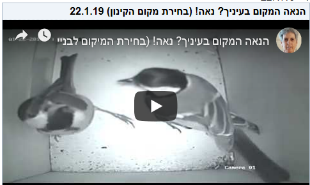 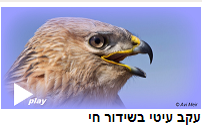 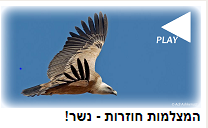 הצטיידות בית ספרית
הכנסנו למכרז ההצטיידות של בתיה"ס ציוד בסיסי ליישום תהליכי חקר ציפורים: 
משקפות, מצלמה דיגיטלית, מגדירים, כרזות ועוד. עיקבו אחר הפרסומים ופנו להנהלה, רכז/ת מקצוע, לבורנט/ית כדי להגיש את ההצטיידות על פי הצרכים שלכם.
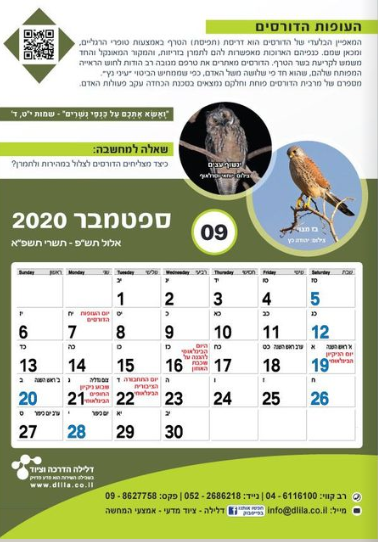 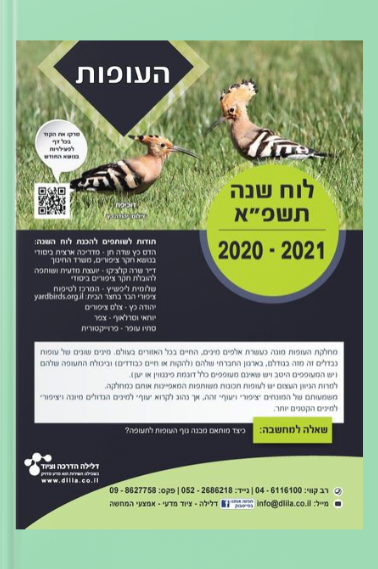 https://read.bookcreator.com/lNV0E9olUjWF5M1daaX9iskEdhD2/sj3lEDIwTzqhUQv80-1D-Q
סיור לימודי באחד ממרכזי הצפרות למחקר ולחינוך
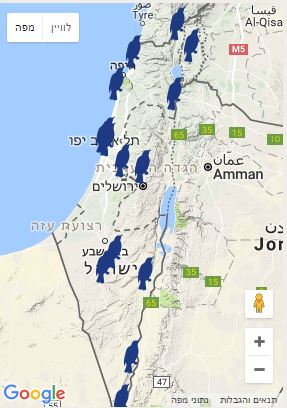 מצפון לדרום:
עמק החולה- אגמון החולה
גמלא- שמורת טבע
כפר רופין- מרכז הצפרות
עין אפק- מרכז צפרות גליל מערבי
מעגן מיכאל- מרכז צפרות מים ונחלים
תל אביב- הגן הזואולוגי באוניברסיטה
תל אביב- מרכז "ראש ציפור" בפארק הירקון
רמת גן- הספארי  
לטרון- מרכז בינלאומי לחקר נדידת הציפורים 
ירושלים- התחנה לחקר ציפורי ירושלים
ירוחם- מרכז דוכיפת לצפרות ואקולוגיה
 שדה בוקר- מרכז הצפרות רמת הנגב
 חצבה- מרכז הצפרות בערבה התיכונה
 לוטן- מרכז הצפרות בלוטן
 אילת- פארק הצפרות באילת
תכנון הוראה של חקר ציפורים וסביבה:רצף הוראה
הצעה לרצף הוראה של חקר ציפורים
הצעות ליחידת מבוא לקראת חקר ציפורים: 8 ש' שיעורי פתיחה
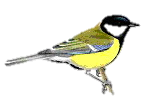 שיעורי מבוא לחקר ציפורים לקראת תהליך החקר המדעי.
א. פעילויות חשיפה וגירוי לאהבת הנושא: 2 ש'
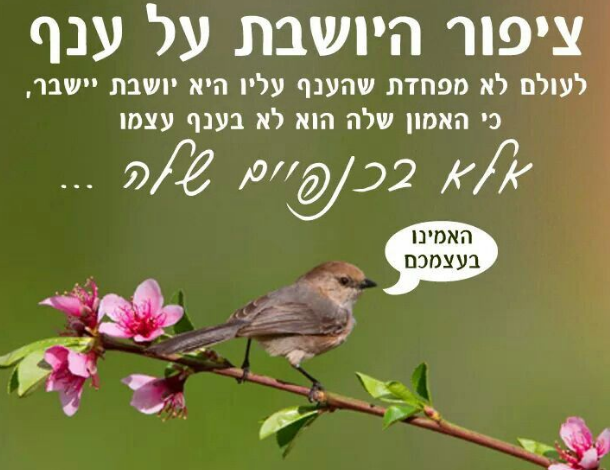